Vzdělávací programesafety – Bezpečné virtuální prostředí
eS 8.1 eSafety - průřezové téma školních osnov
Dnes se podíváme na…
Možnosti zapojení žáků/studentů do výuky formou peer learningu.
Možnosti aktivního zapojení rodičů. 
Tvorbu celoškolského kurikula e-dovedností a jeho zapojování do školních osnov.
Tvorbu osobního výukového kurikula.
Šedá zóna – ano či ne?
Školní ICT koordinátor by měl být zároveň i expertem na e-bezpečnost ve škole.
Učitelé by neměli mít na Facebooku přidané své žáky mezi přátele.
Mladí lidé jsou digitální domorodci (digitálními domorodci máme na mysli lidi, kteří jsou plně spjati s digitálními technologiemi a jejich interakce s nimi je zcela přirozená – jsou jejich přirozenou součástí, bez které si nedovedou představit svůj život).
Dospělí mají jiné chápání slušnosti, bezpečnosti a práva jiných lidí než současná digitální generace.
Pokuste se na tyto 4 otázky odpovědět pouze ANO či NE.
odpovědi vyplňte v moodlu do testu 1
Úkol 1
Školní ICT koordinátor by měl být zároveň i expertem na e-bezpečnost ve škole.
Učitelé by neměli mít na Facebooku přidané své žáky mezi přátele.
Mladí lidé jsou digitální domorodci.
Dospělí mají jiné chápání slušnosti, bezpečnosti a práva jiných lidí, než současná digitální generace.
Zamyslete se nad svými odpověďmi i nad odpověďmi ostatních (zobrazí se po vašem vyplnění v moodlu) 
Je možné odpovědět takto jednoduše? 
Co si o těchto otázkách a odpovědích myslíte?
Konkrétní dodatky a názory pište na online nástěnku.
Úkol 2
Vymyslete alespoň 5 pozitivních stránek užívání ICT prostředků studenty.

V čem si myslíte, že jsou technologie dobré? Zapomeňte na chvilku na všechna nebezpečí a zkuste se vžít do svých studentů – v čem jim technologie mohou pomáhat? Jak se mohou pomocí technologií vzdělávat a zdokonalovat?
Peer vzdělávání
Peer neboli vrstevnické vzdělávání/vyučování – děti vzdělávají děti (dětští lektoři mají ve vyučované oblasti nějaké speciální vzdělání).
Více na wiki RVP i odkaz na další materiál.
Ideální právě pro témata okolo eBezpečnosti a Digitální gramotnosti.
Praktické příklady peer vzdělávání
Nenech sebou zametat – projekt zaměřený na vzdělávání žáků ZŠ mladými lektory (12 – 20 let), pořádání školení pro lektory zaměřené na témata šikany a kyberšikany
BeatBullying – projekt původně z Británie, zaměřen proti šikaně, dnes rozšířen i do ČR, webová poradna, kde dětem radí vyškolení dětští mentoři
Web Rangers – soutěž pořádaná společností Google, vyškolené děti tvořily osvětové materiály k online bezpečnosti, někteří pořádali i semináře pro mladší spolužáky
Tvorba osvětových materiálů pro vrstevníky – např. příručka Tvoje tělo je jen tvoje, aneb sexting z modulu 6
Úkol 3
Zamyslete se nad dalšími možnostmi využití principů peer vzdělávání u vás ve třídě/škole.
Vymyslete způsob, jak by se dal peer learning zapojit u vás ve škole a připište pro a proti, která vás k tomuto konceptu učení napadnou.
Například zapojení starších ročníků do výuky mladších  (příklad eS 8.2a You Decide-Peer Mentoring), zapojení nadanějších žáků či úzce profilovaných žáků, využití znalostí z volnočasových aktivit žáků atd.
Zapojení rodičů
„V 1. týdnu na osmiletém gymnáziu dcera dostala za domácí úkol vypracovat prezentaci na téma „Jak jsem se měla o prázdninách“ v programu, o kterém nic nevěděla. Nikdo se nezajímal, zda ho máme a zda v něm umí pracovat.“
Pozor! 
Do aktivit a zejména domácích úkolů by měli být zapojeni rodiče. Je potřeba mít stále na paměti, že úroveň digitální gramotnosti i vybavení je u dětí i rodičů různá – nelze tedy předpokládat, že všichni mají vše.
Zapojení rodičů
Povědomí rodičů o důležitosti témat eBezpečnosti a Digitální gramotnosti
Zapojení do dětských projektů
Workshopy pro rodiče na témata eBezpečnosti, ukázkové hodiny
Možnost například online meetingů
Využití techničtěji zaměřených rodičů k workshopu pro děti
Úkol 4
Vymyslete alespoň 3 způsoby zapojení rodičů do výuky témat eBezpečnosti a Digitální gramotnosti. 

Dle vlastní zkušenosti se pokuste odhadnout, do kterých činností by se rodiče byli ochotni zapojit a jakým způsobem.
Úkol 5
Vzdělávací kurikulum
Pročtěte si vzdělávací kurikulum vytvořené v modulu 7 a porovnejte jeho obsah s obsahem modulů 1 – 6.
Vyberte si jedno chybějící téma a pokuste se jej do kurikula doplnit (přímo na Wiki). Můžete využít i možností peer learningu a zapojení rodičů.
Úkol 6
Odpovězte na následující otázky:
Jak moc problematická by byla implementace vytvořeného vzdělávacího kurikula do osnov na Vaší škole?
Jak si myslíte, že by se na tuto změnu tvářili Vaši kolegové?
Uvítalo by vedení Vaší školy takový návrh?
Co by se muselo v kurikulu změnit, aby mohl být u Vás na škole opravdu zapojen?
Jak myslíte, že by se na takový ucelený koncept digitálního vzdělávání u Vás na škole tvářily samy děti a jejich rodiče?
Bezpečná infrastruktura, sítě a digitální systémy
Připomenutí…
Školská politika a zvolené postupy
Osnovy podporující politiku eSafety
eBezpečná škola musí splňovat 3 aspekty:
Mít ošetřenou technickou bezpečnost (infrastruktura, sítě, hardware, software…).
Pravidla eBezpečnosti mít zahrnuta ve školních dokumentech – školní řády, postupy…
Podporovat vzdělání žáků v oblastech eBezpečnosti a Digitální gramotnosti.
bezpečná
ŠKOLA
[Speaker Notes: Škola má povinnost se starat o elektronickou bezpečnost žáků a vytvářet bezpečné výukové prostředí.  Zvýšené zapojení digitálních zdrojů do výuky znamená také využití příkladů dobré praxe v zavádění bezpečnostních politik do ochrany žáka, učitele a školy. Zaměření na jednu z těchto oblastí odděleně selhává.]
Co to znamená?
Podporovat vzdělání žáků v oblastech eBezpečnosti a Digitální gramotnosti
Mít ve školních osnovách plně zakotvená témata vedoucí ke zvyšování vzdělanosti žáků v oblasti eBezpečnosti a Digitální gramotnosti
implementovat do osnov vzdělávací kurikulum
Úkol 7
Každý se pokusí vyplnit šablonu eS 8.5a_eBezpecna skola_sablona a udat si tak základní pilíře postupu k zavedení všech aspektů eBezpečné školy. Prozatím se soustředíme hlavně na 3. aspekt, tedy implementaci vzdělávacího kurikula do školních osnov. 

O zapojení dalších 2 aspektů (bezpečná infrastruktura a formulovaní školní politiky pro tuto oblast) se více dozvíme v modulu 9 (eSafety Label).
Úkol 8
Každý napíše alespoň v 5 bodech, jak by se ho implementace výukového kurikula do školních osnov dotkla osobně. Co by pro to musel udělat nebo jak změnit přístup. 

Stejně tak se zamyslí nad dopady na další jednotlivce ve škole (učitele, vedení).
Každý se také zamyslí nad možností implementovat výukové kurikulum alespoň v omezené formě do vlastních hodin. Jak by bylo třeba kurikulum upravit? Bylo by to vůbec možné? Každý se pokusí své myšlenky na toto téma shrnout do příspěvku, který publikuje na diskuzi k modulu 8.
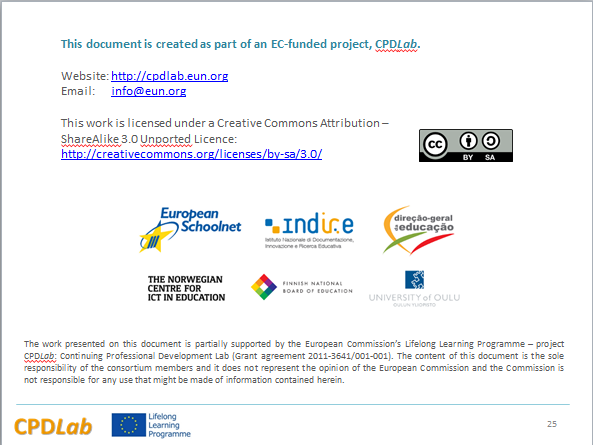